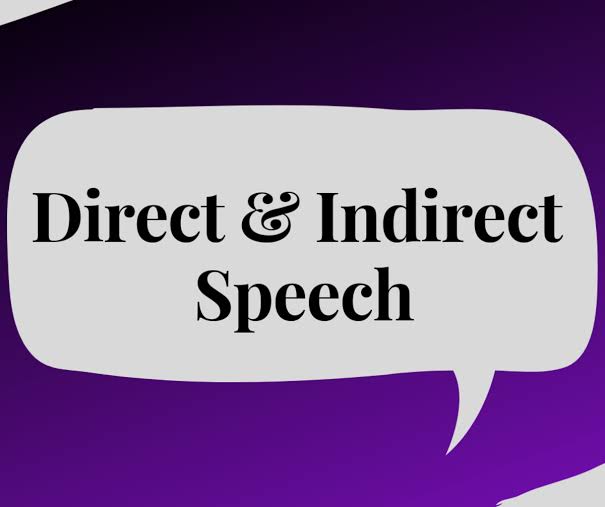 Focus Academy
FOCUS ACADEMY  8780038581   9099818013
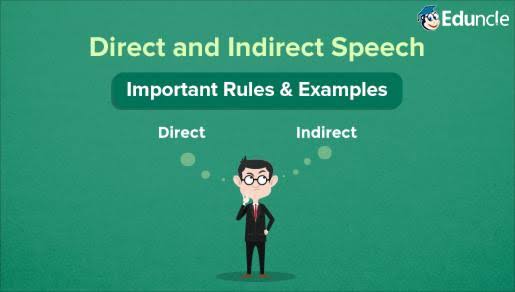 FOCUS ACADEMY  8780038581   9099818013
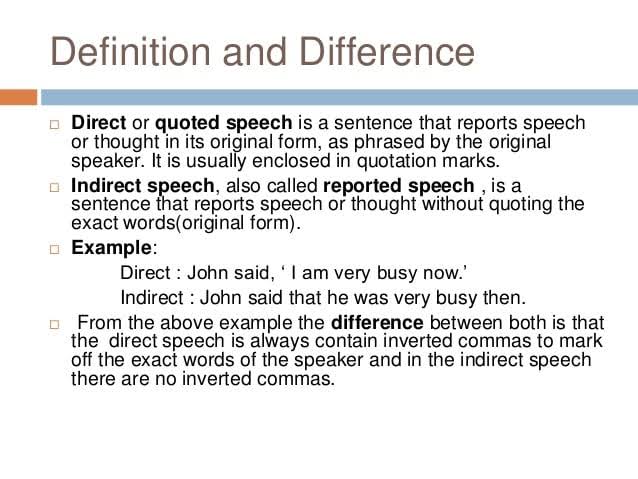 FOCUS ACADEMY  8780038581   9099818013
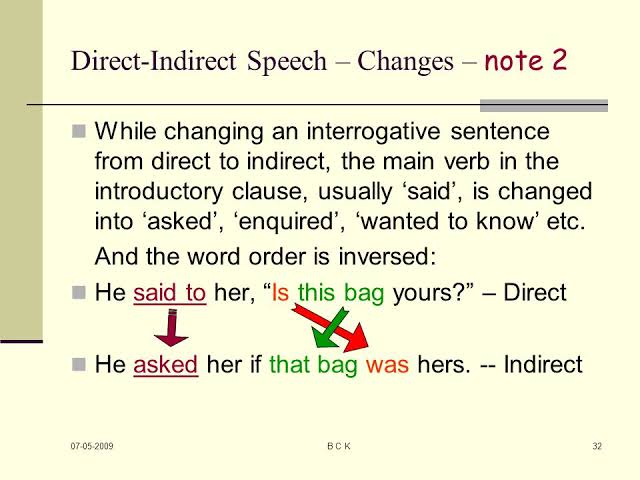 FOCUS ACADEMY  8780038581   9099818013
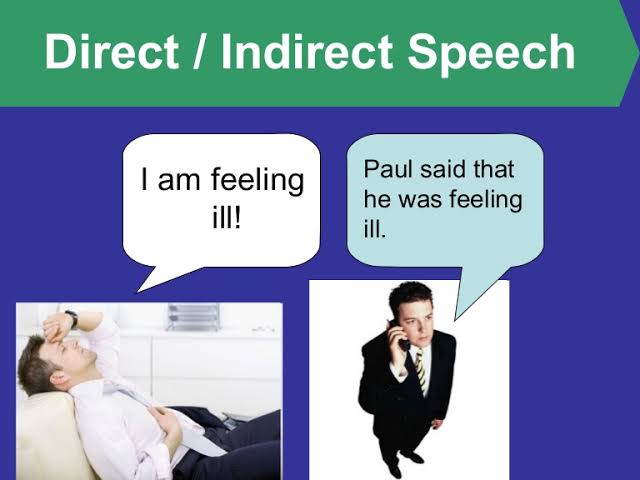 FOCUS ACADEMY  8780038581   9099818013
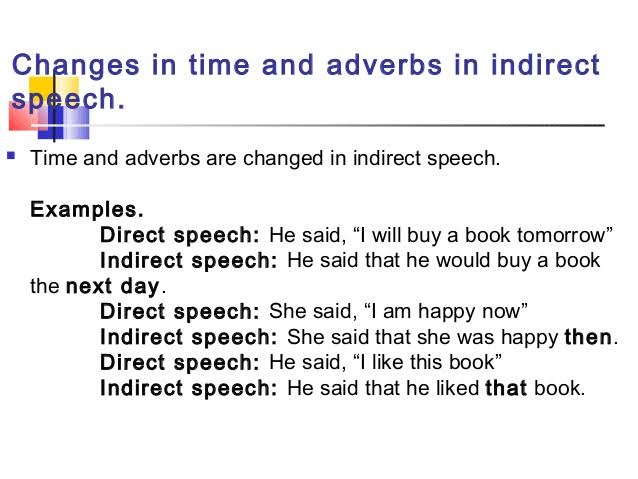 FOCUS ACADEMY  8780038581   9099818013
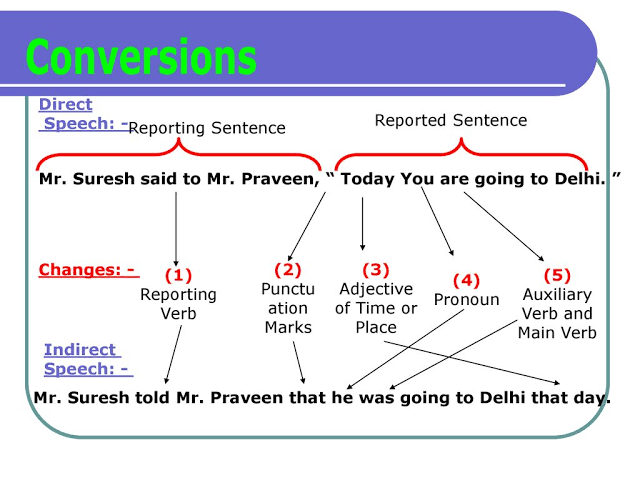 FOCUS ACADEMY  8780038581   9099818013
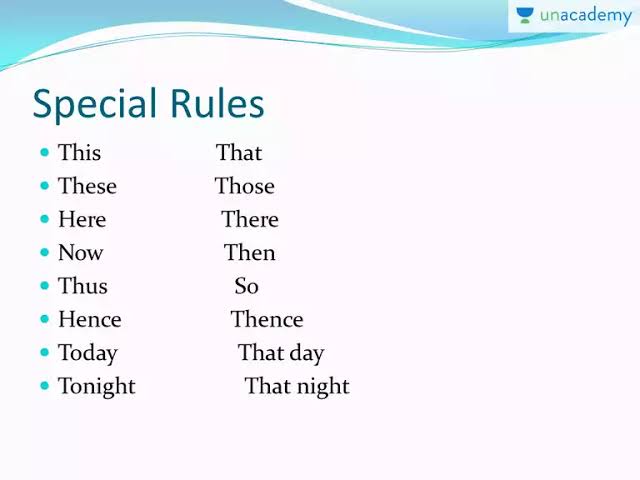 FOCUS ACADEMY  8780038581   9099818013
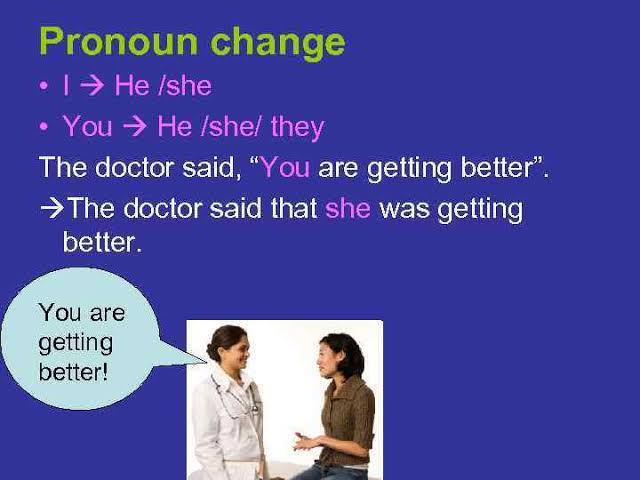 FOCUS ACADEMY  8780038581   9099818013
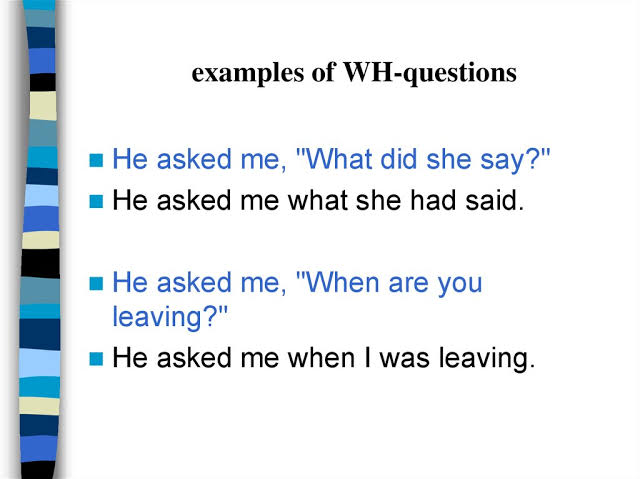 FOCUS ACADEMY  8780038581   9099818013
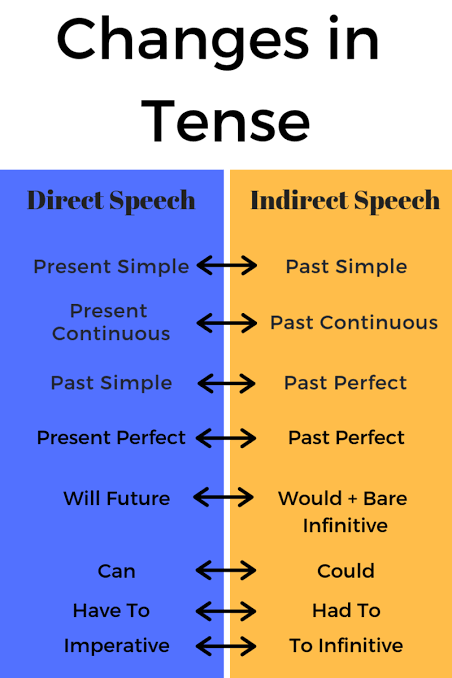 FOCUS ACADEMY  8780038581   9099818013
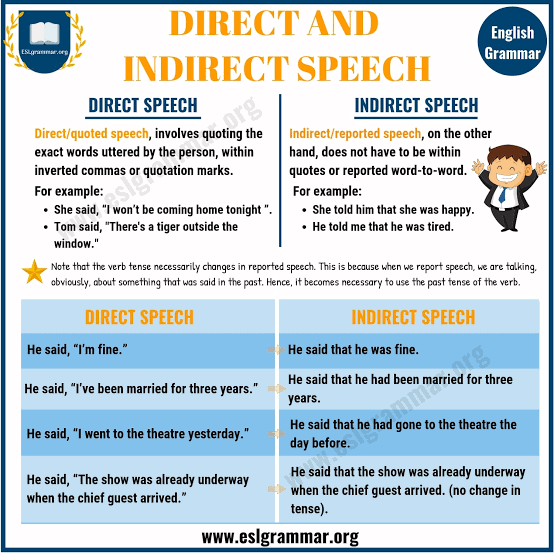 FOCUS ACADEMY  8780038581   9099818013
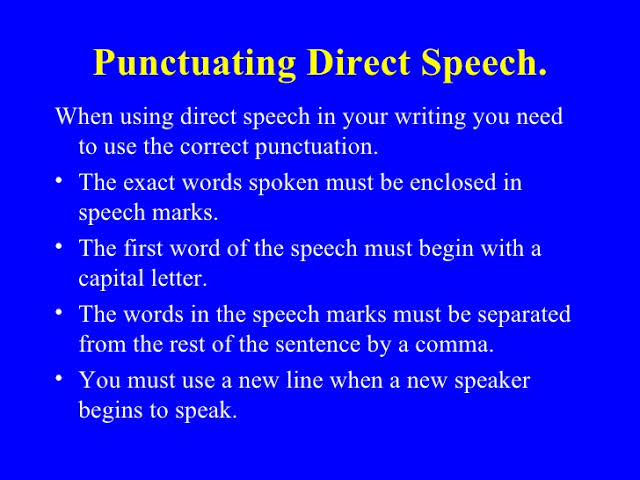 FOCUS ACADEMY  8780038581   9099818013